Kidneys
Kidneys - Overview
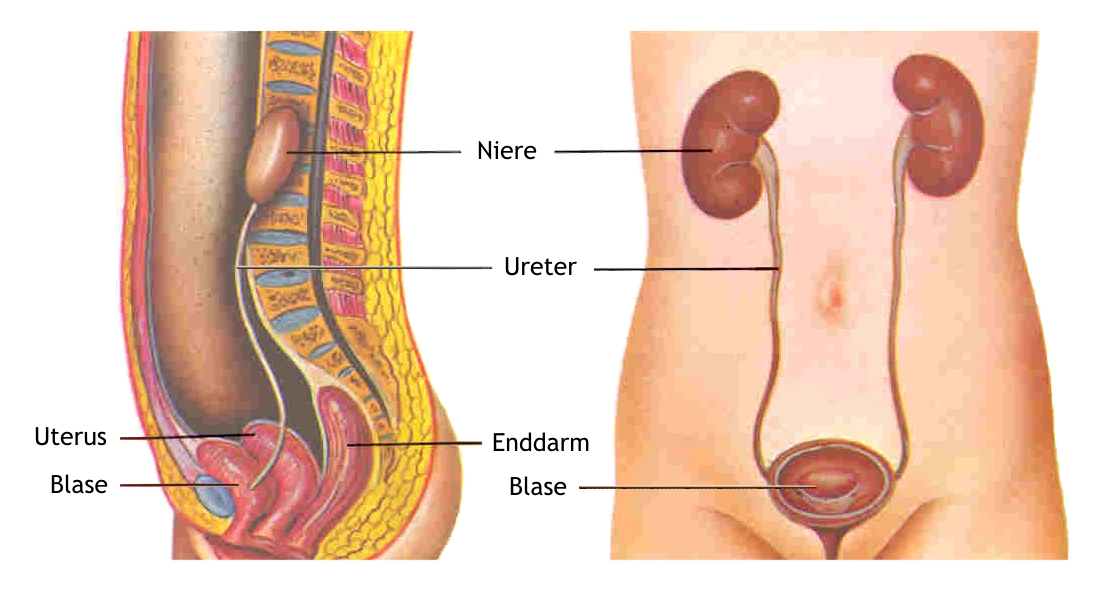 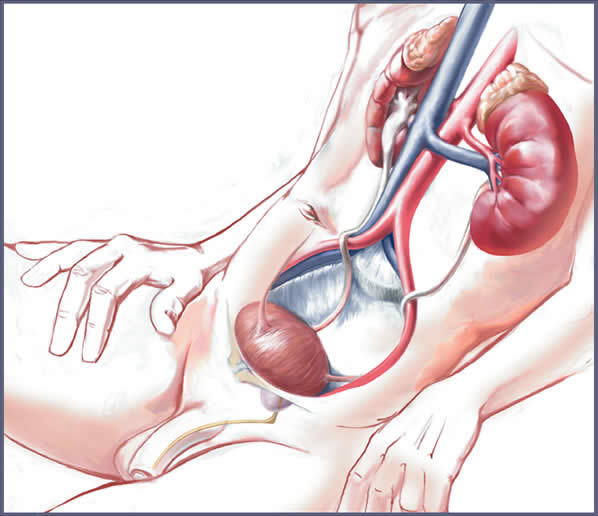 Ureters, Bladder
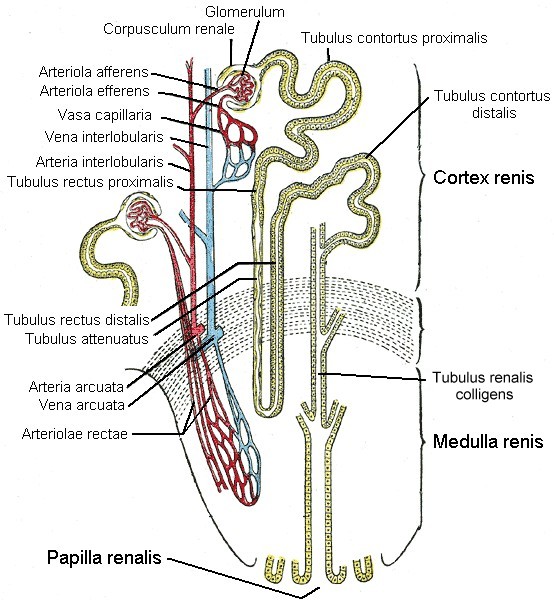 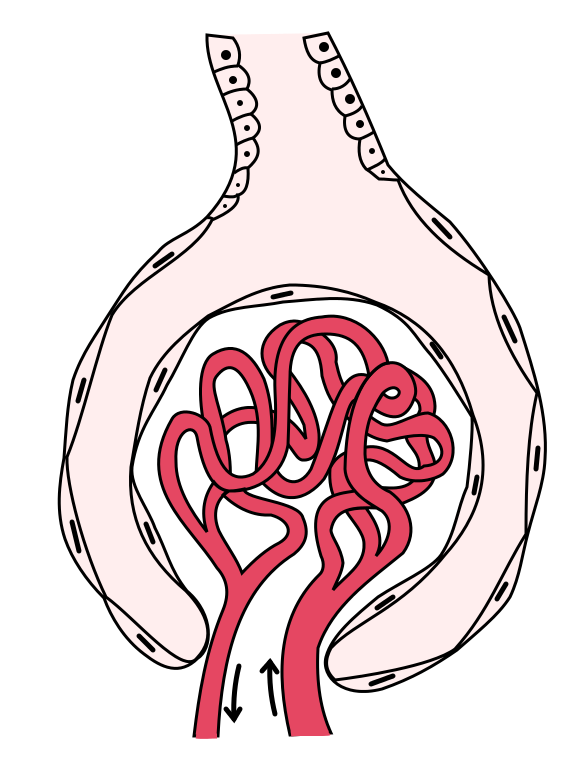 Capillary Column
(Glomerulus)
= Basic Tissue
Kidney, Ureter
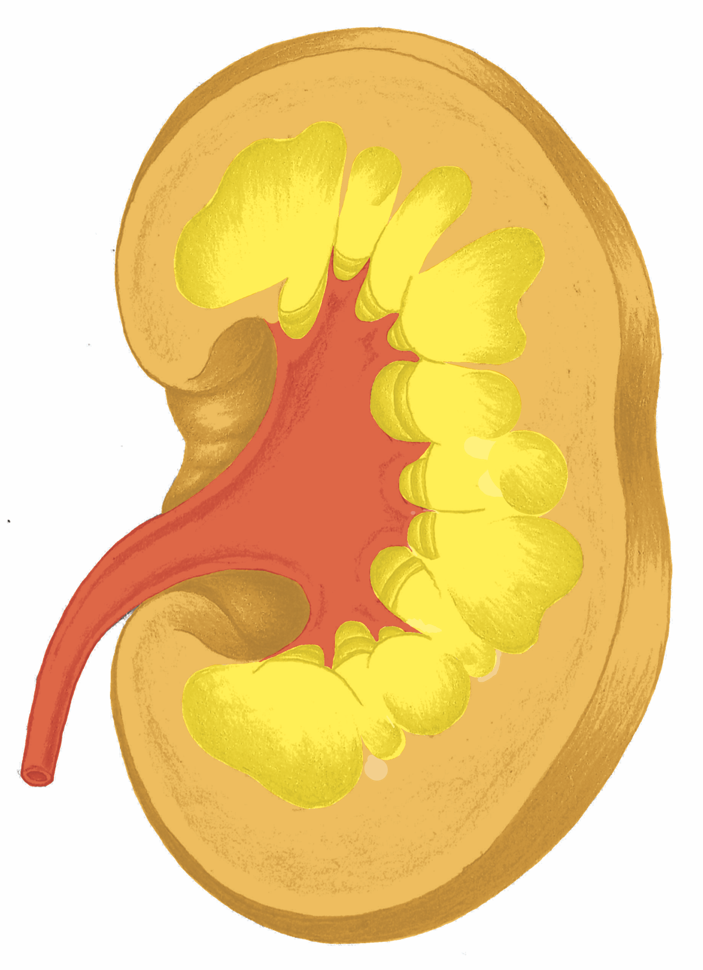 Ureter
Bladder
Urethra
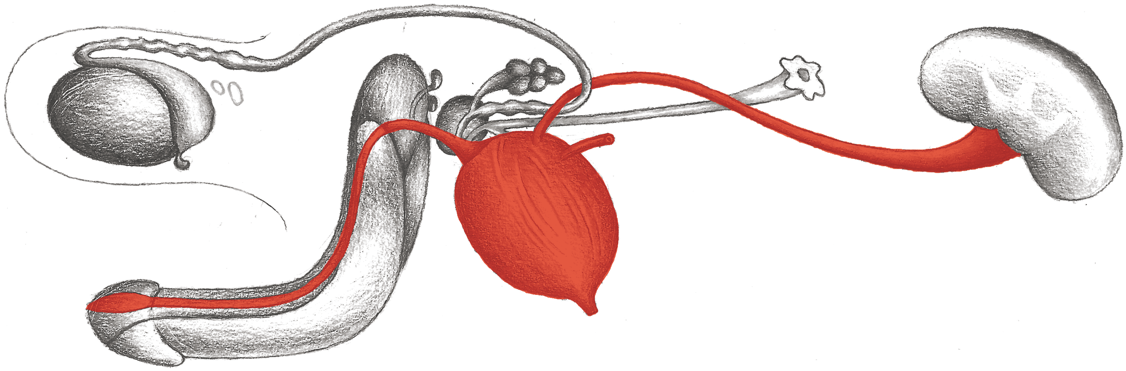 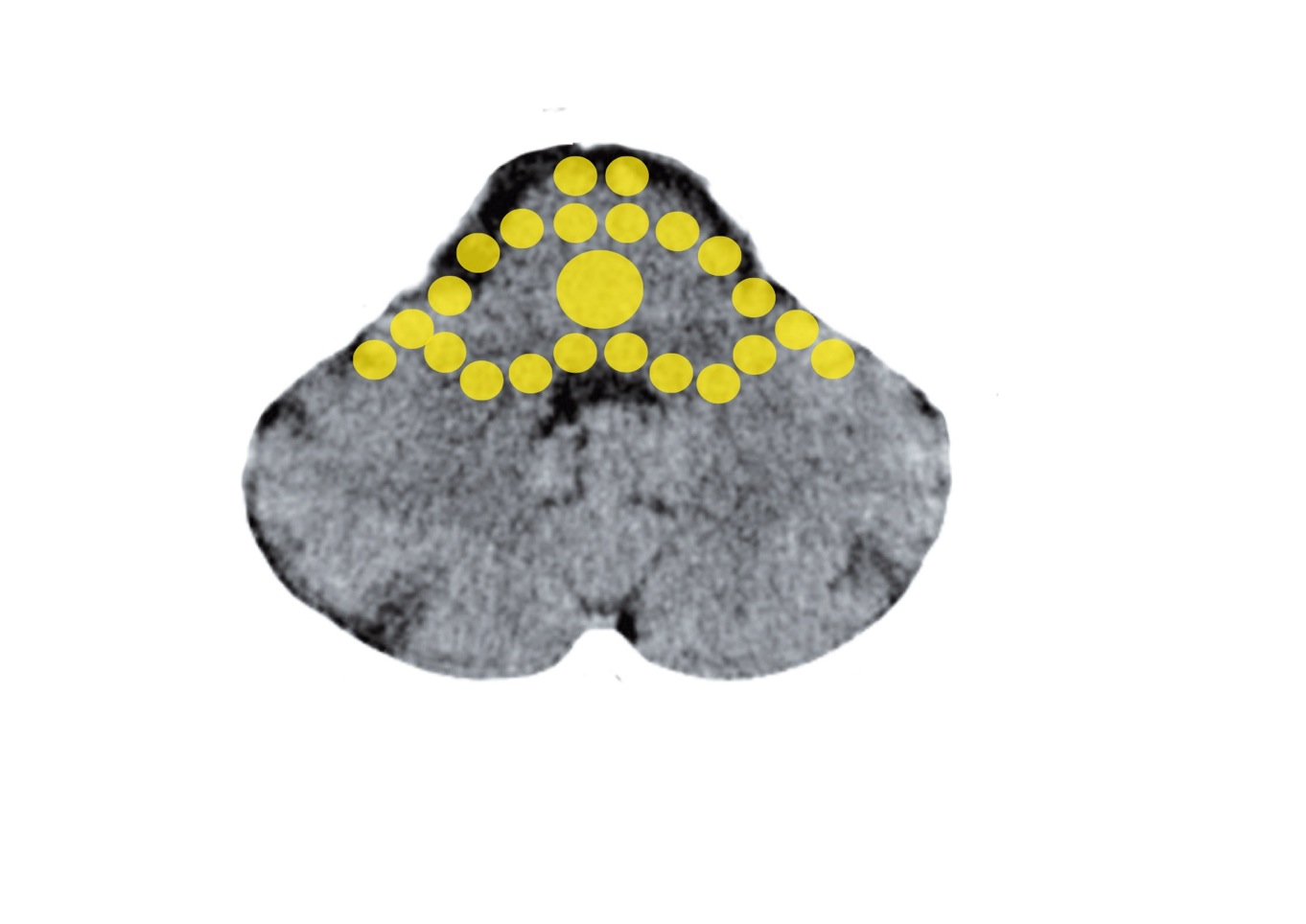 Brain Stem – Kidney Collection Tubules
Mittelohr und Tuba eustachii - Stammhirn
CT: Kidney Collection Tubules, Active Conflict
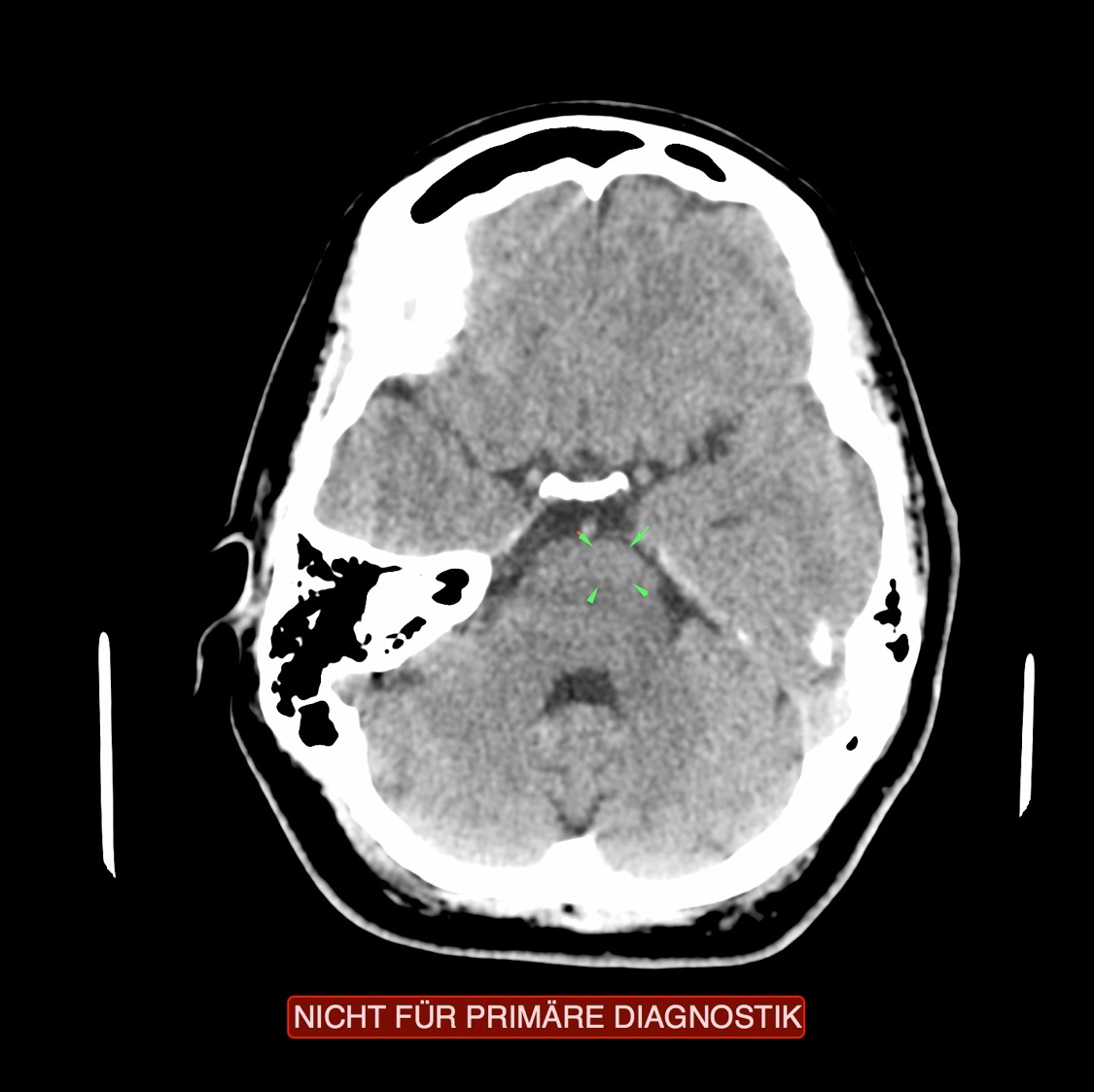 CT: Kidney Collection Tubules, Active Conflict
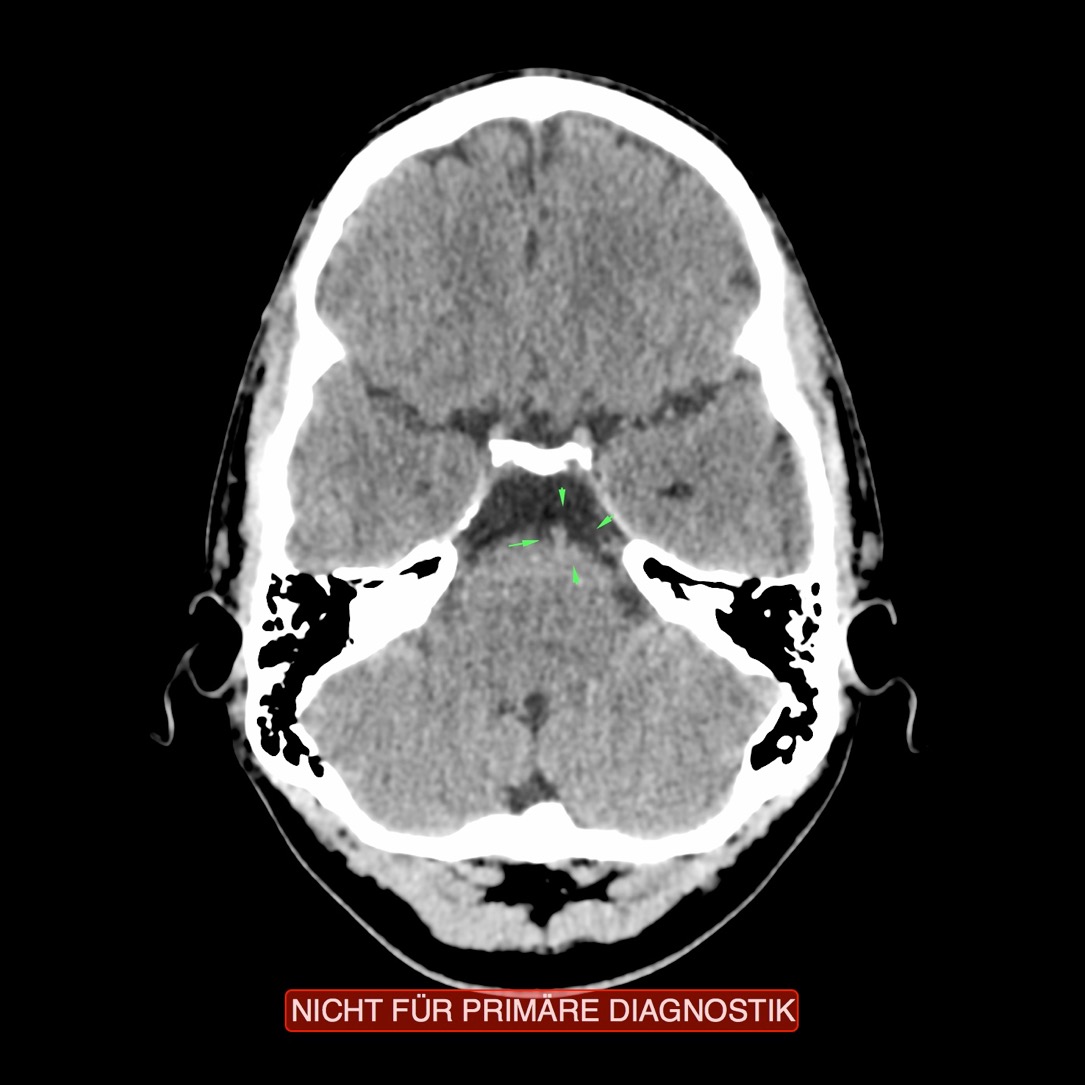 CT: Kidney Collection Tubules, Active Conflict
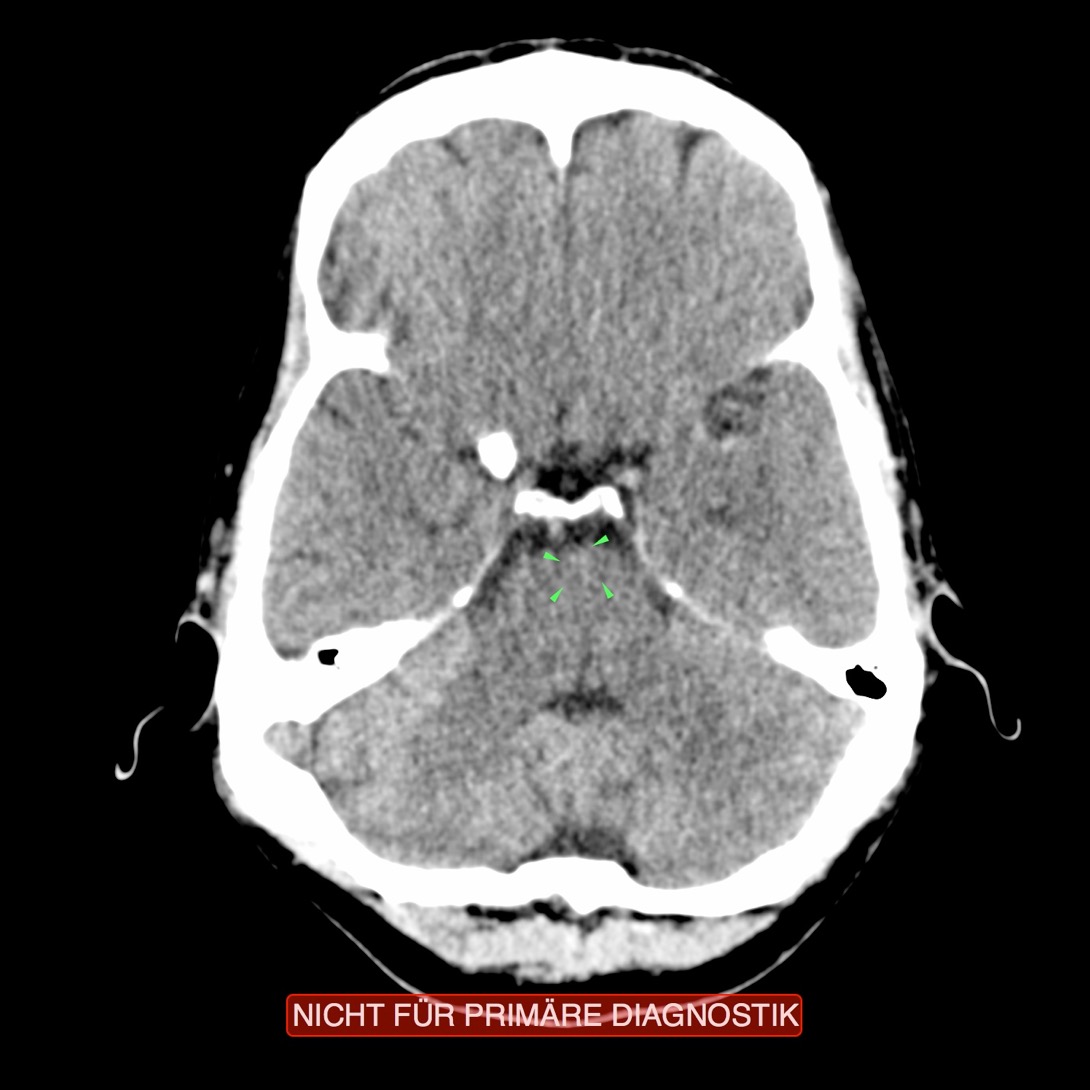 CT: Collection Tubules Active, 
Mammary Glands Slightly Active
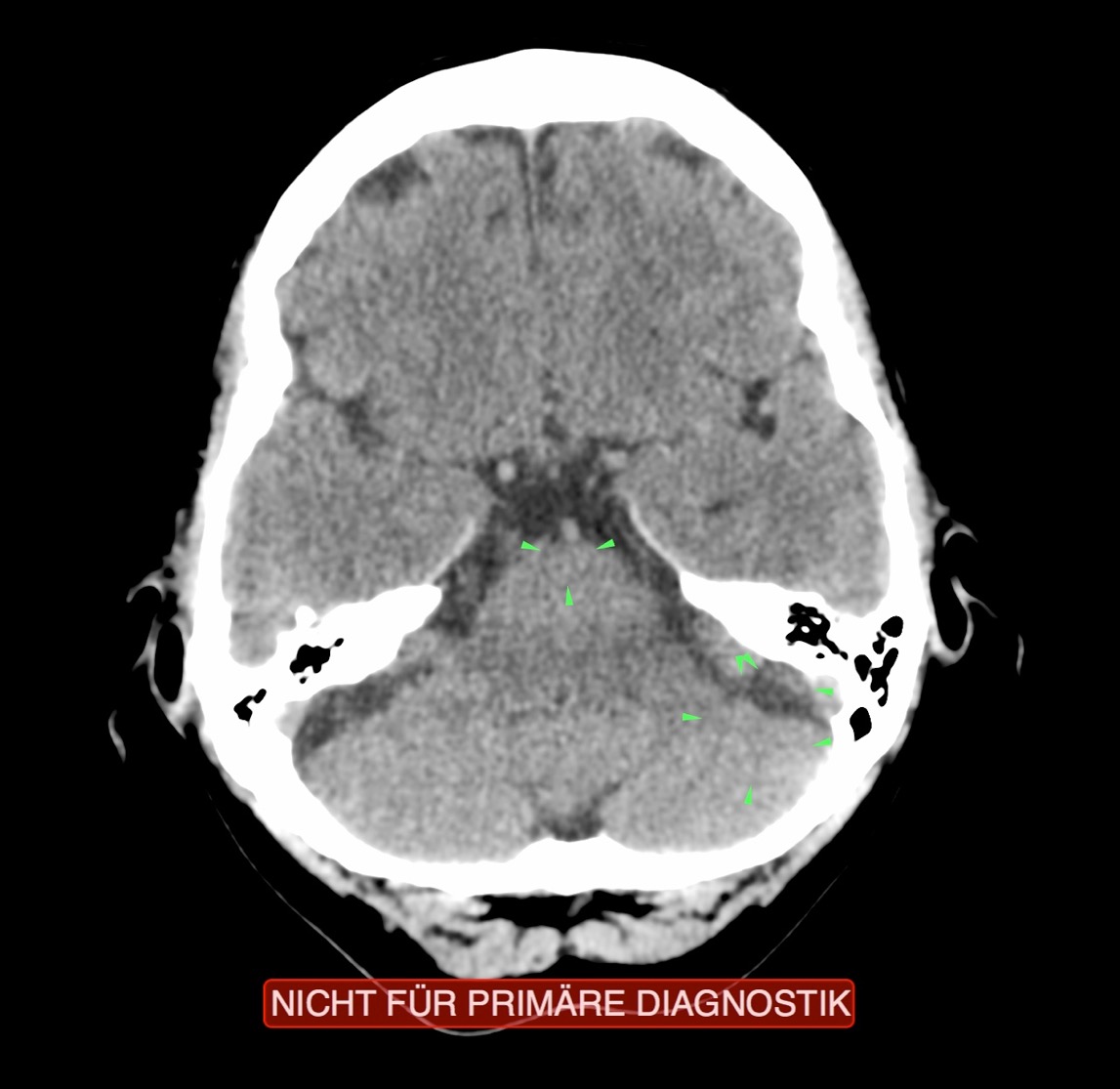 Active Kidney Collection Tubules: Outward Strabismus
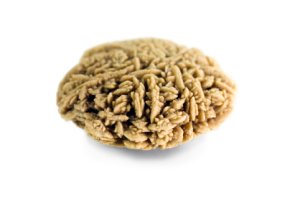 Kidney Stone – Collection Tubules
Polycystic Kidney Weighing over 1 kg
Around Grieskirchen
With an average body mass index (BMI = ratio between body weight and height) of 25.9, Upper Austrian city dwellers are Austria’s most overweight inhabitants.
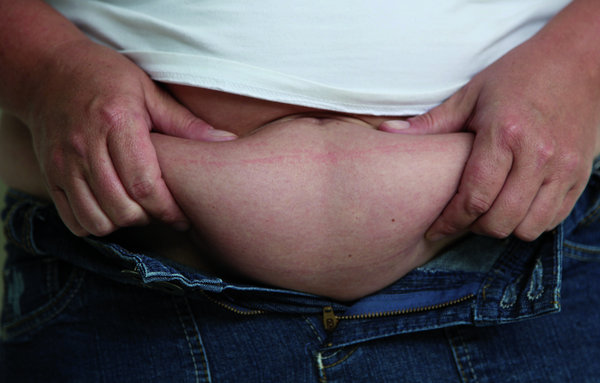 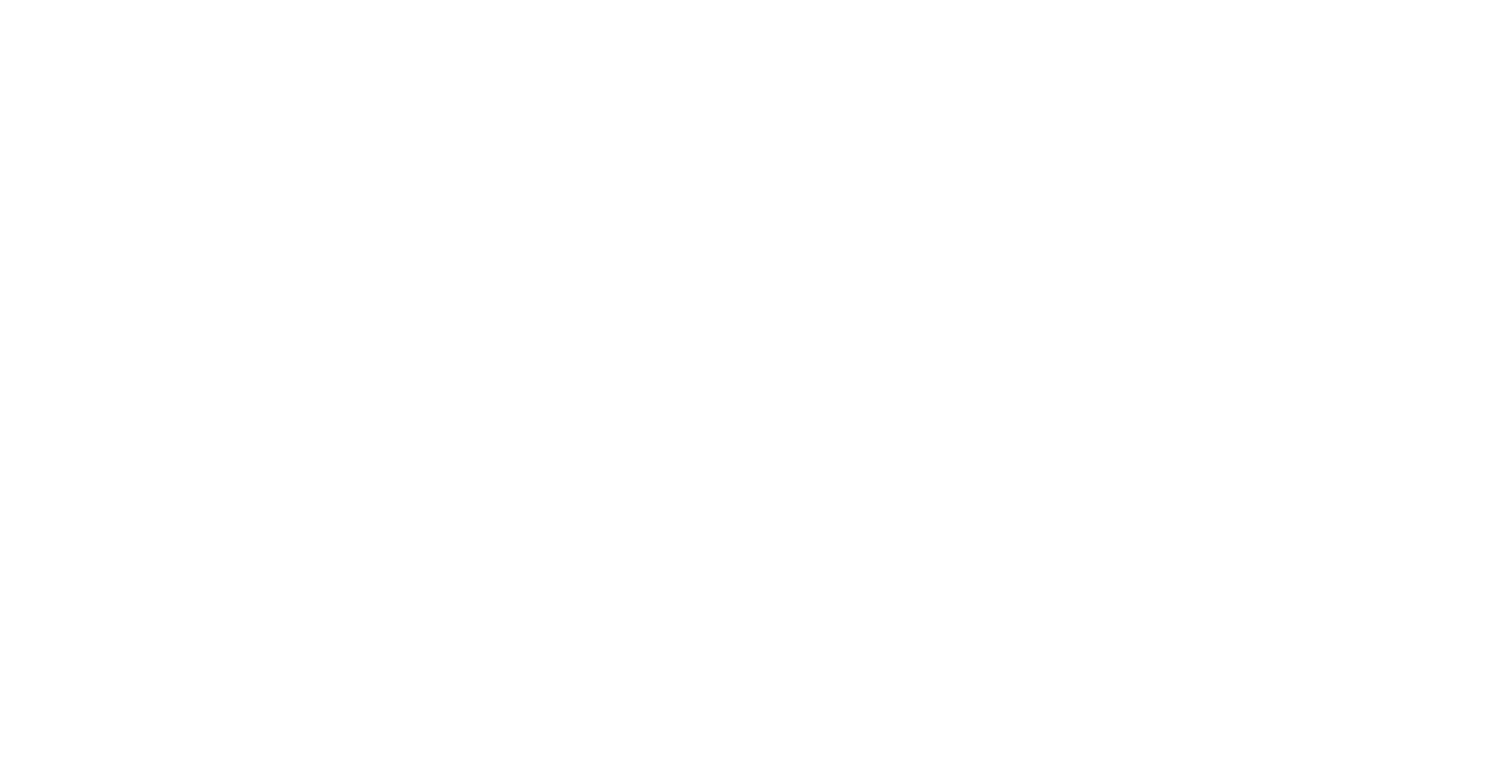 The demographic area with the highest unemployment will once again be the inner city. It will come in much higher than the expected state average of 4.9%.
Kidney, Ureter
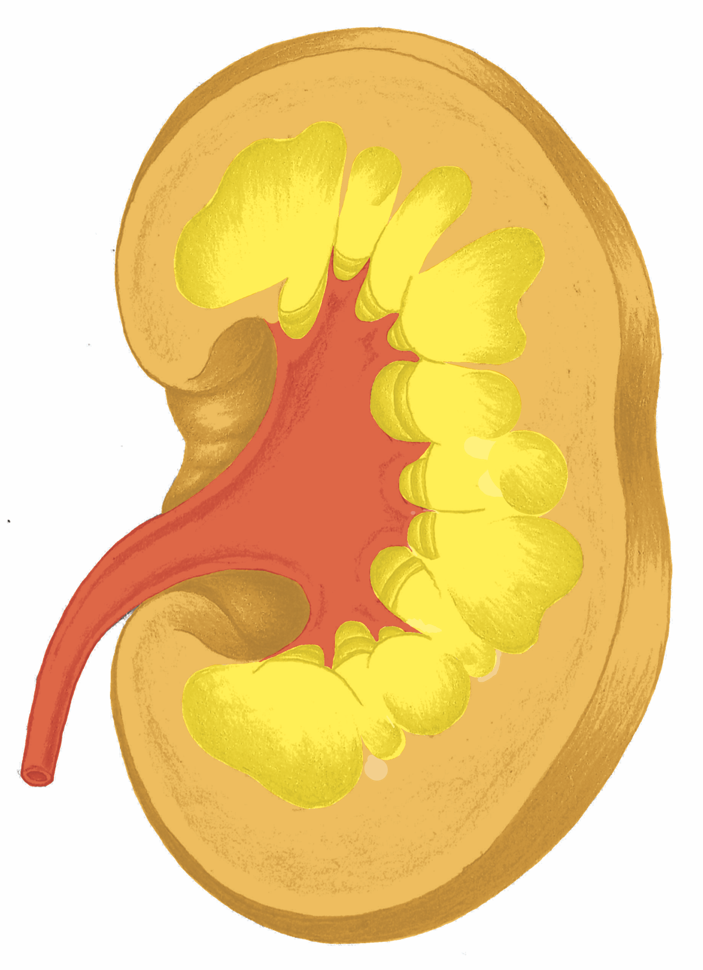 Cerebral White Matter
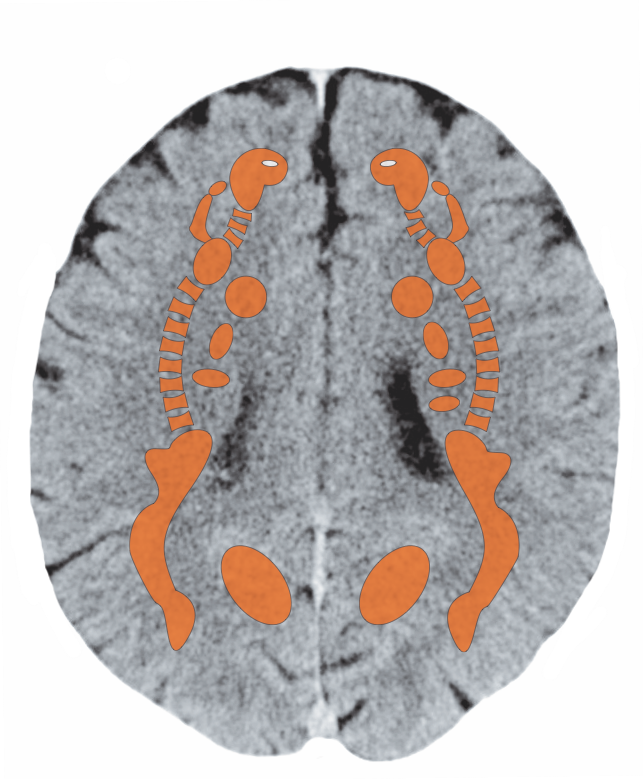 CT: Kidney Parenchyma, Active Conflict
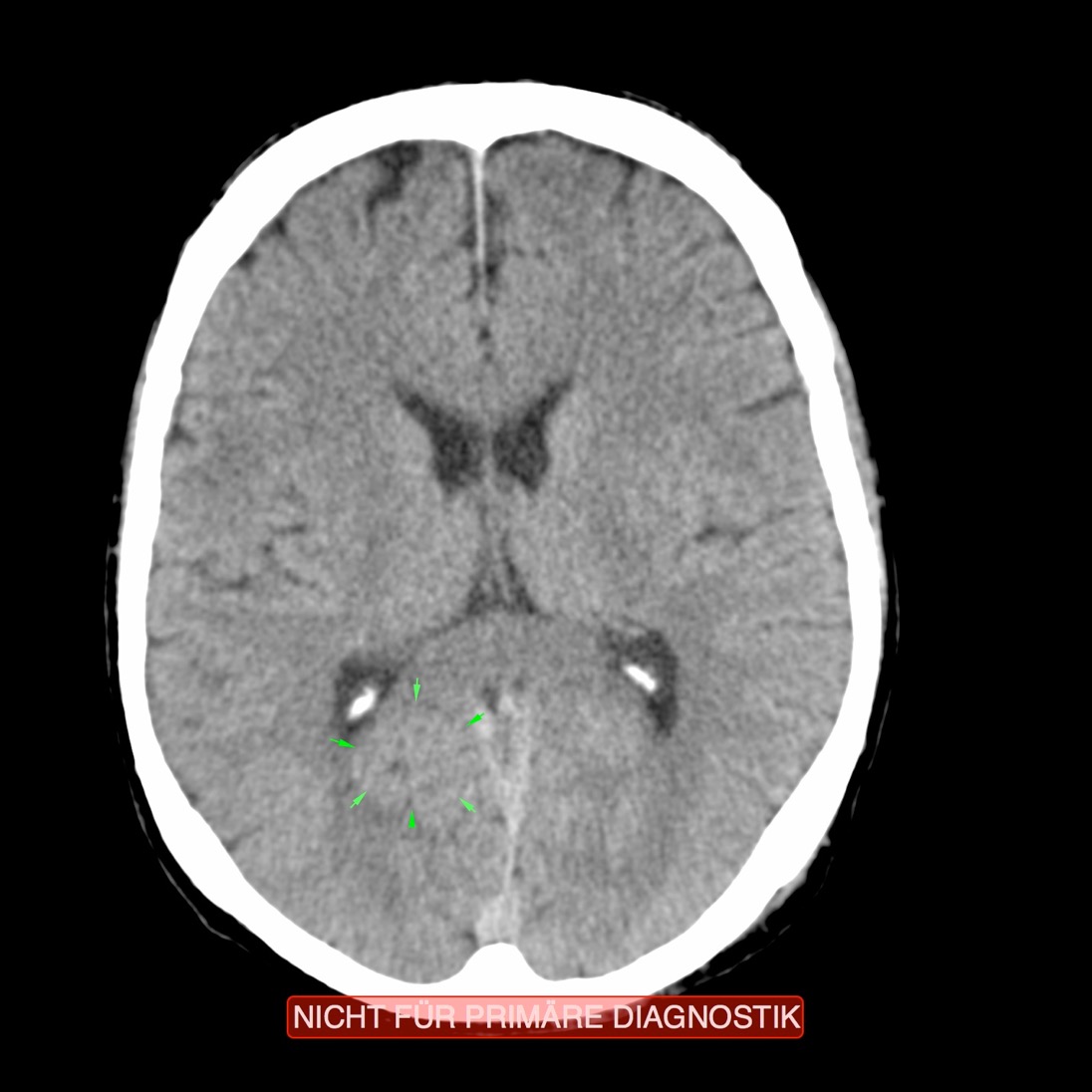 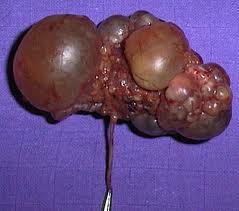 Kidney
Cysts
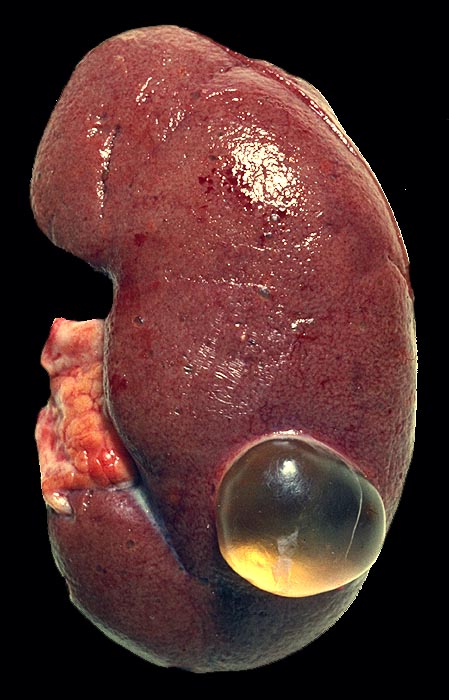 Kidney cyst diagnosis: 
Solitary, smooth walled
kidney cyst filled with
serous fluid, found 
during autopsy.
Rarely in children, 
often in adults,
especially in kidneys
with glomerulosclerosis
Mostly asymptomatic.
= Parenchyma
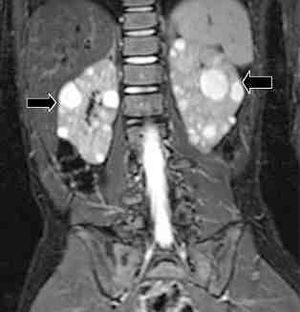 Kidney
Cysts on
Both Sides
Wilms’
Tumor
after 
Removal
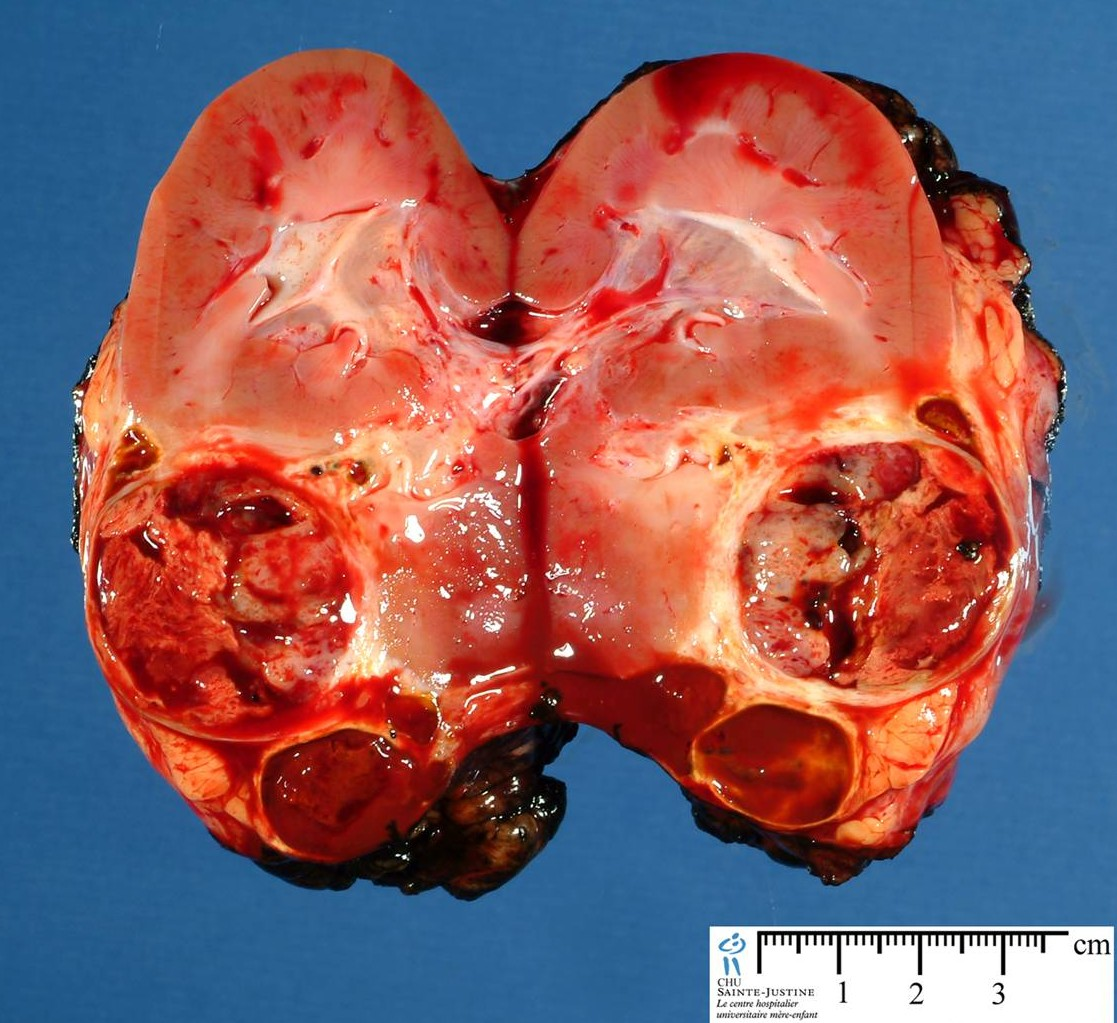 Kidney, Ureter
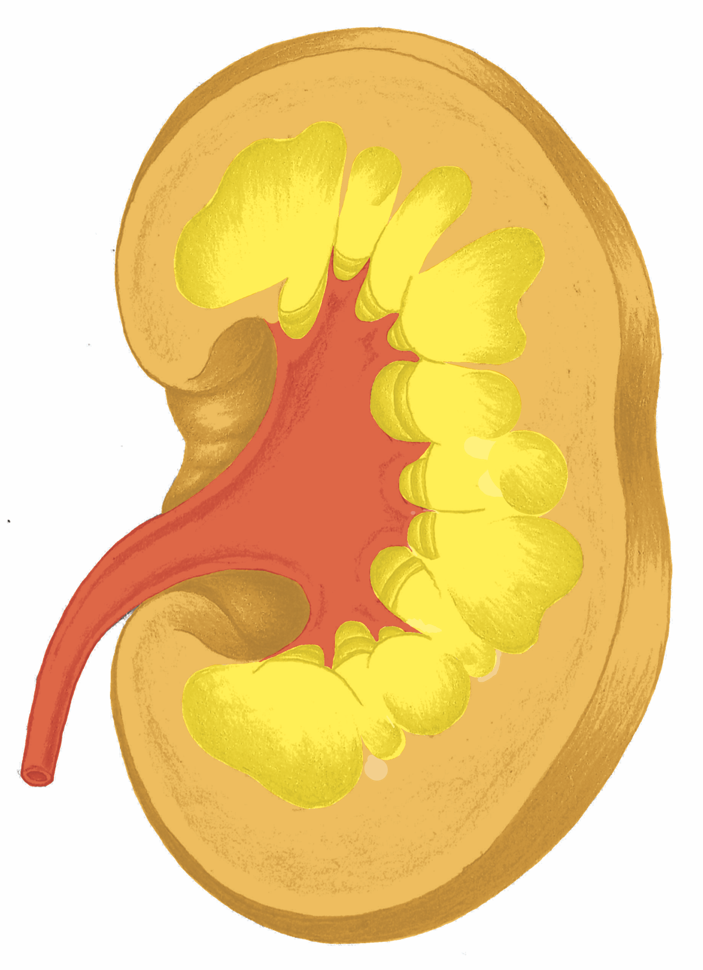 Cerebral Cortex – Renal Pelvis, Ureter, Bladder
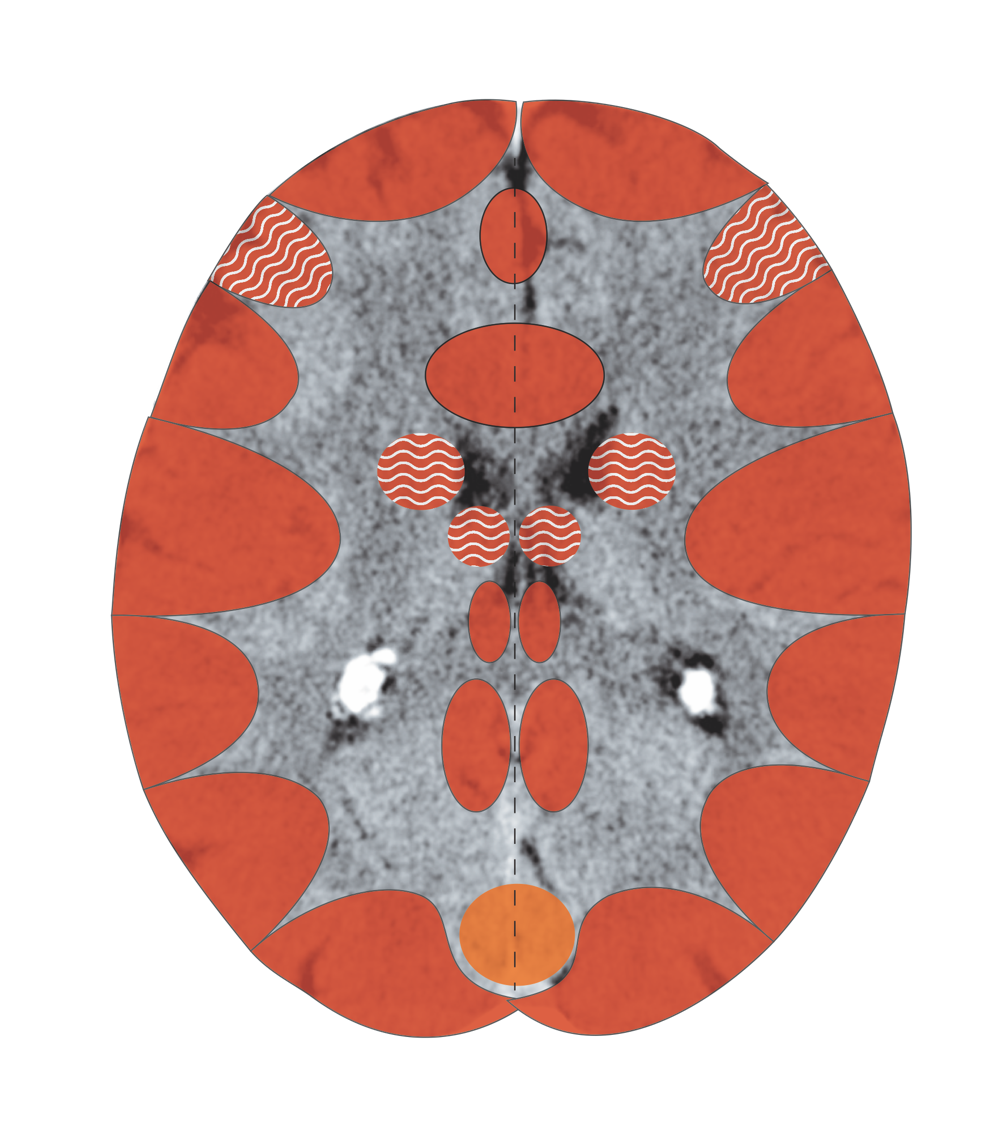 CT: Renal Pelvis, Recurring Conflict
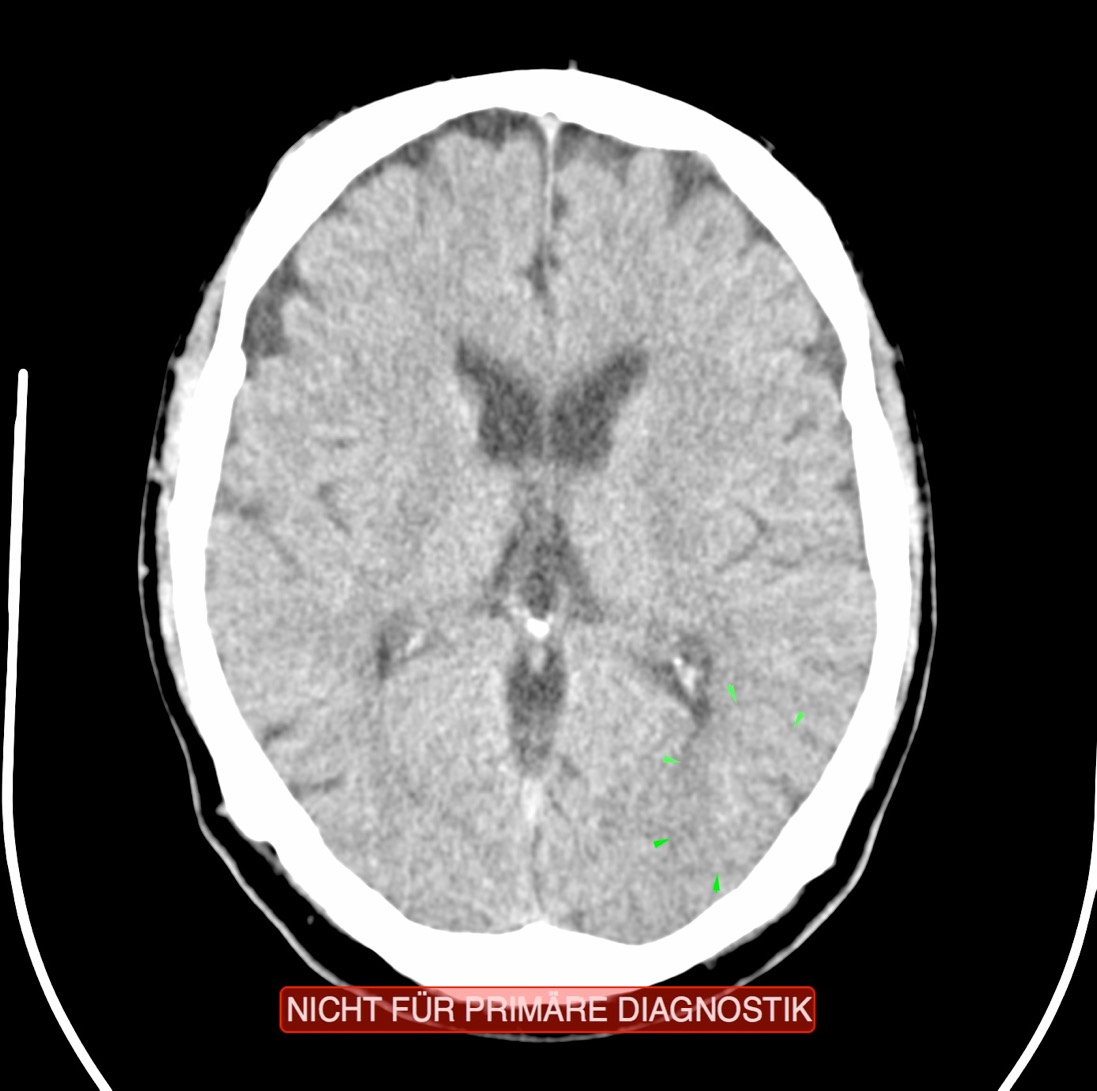